Организация разработки ООП образовательной организации на основе ФГОС И ФОП ДО
КОНЦЕПЦИЯ РАЗВИТИЯ ДОШКОЛЬНОГО ОБРАЗОВАНИЯ
Концепция направлена на определение приоритетных целей, задач, направлений и механизмов развития дошкольного образования в Российской Федерации до 2030 года
ЦЕЛЬ РАЗВИТИЯ ДО К 2030 ГОДУ - создание условий для доступного качественного ДО, направленного на разностороннее развитие и эмоциональное благополучие детей младенческого, раннего и дошкольного возрастов с учетом их возрастных и индивидуальных особенностей, образовательных потребностей и интересов в контексте единого образовательного пространства РФ.
ПРИОРИТЕТЫ ОБНОВЛЕНИЯ СОДЕРЖАНИЯ И ТЕХНОЛОГИЙ ДОШКОЛЬНОГО ОБРАЗОВАНИЯ
❖Единое базовое содержание образования детей дошкольного возраста (в том числе младенческого и раннего), обеспеченное ФОП ДО и ФАОП ДО, направленное на всестороннее развитие и духовно-нравственное воспитание подрастающего поколения. 
❖Единый методологический подход в обозначении и оценке планируемых результатов освоения ФОП ДО и ФАОП ДО, учитывающий своеобразие психофизического развития разных групп детей дошкольного возраста с ООП, в том числе с ОВЗ, детей-инвалидов. 
❖Содержание образовательной работы с детьми младенческого, раннего и дошкольного возрастов, обусловленное развитием культуры и детской субкультуры, научными данными о социально-психологическом портрете современного ребенка, структурой ООП детей дошкольного возраста, в том числе с ОВЗ, детей-инвалидов. 
❖Организация и технологии образовательной работы педагогов ДО, направленные на достижение целевых ориентиров развития детей младенческого, раннего и дошкольного возрастов (в том числе детей с ООП) в соответствии с ФГОС ДО. 
❖Вариативные компоненты образовательных программ организаций, реализующих программы ДО. 
❖Нормативное и научно-методическое обеспечение проектирования, реализации и оценивания качества образовательного процесса. 
❖Система психолого-педагогического сопровождения развития детей раннего и дошкольного возрастов в условиях ДОО и семьи; специфическое содержание, инструментарий и условия оказания адресной психологической помощи воспитанникам. 
❖Формы и методы просветительской деятельности ДОО с родителями (законными представителями), имеющими детей младенческого, раннего и дошкольного возрастов; психолого-педагогической помощи и поддержки семей с детьми.
ВЕКТОРЫ  ЕДИНОГО ОБРАЗОВАТЕЛЬНОГО ПРОСТРАНСТВА  ДО
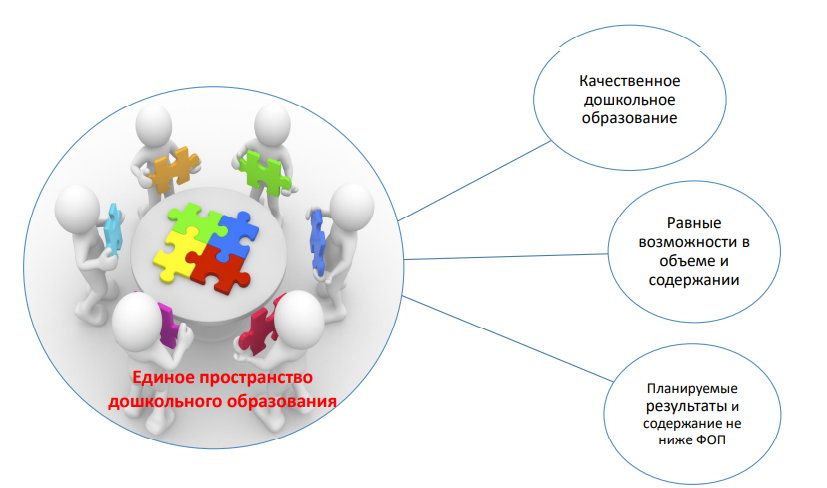 А.Г.ГОГОБЕРИДЗЕ
ОСНОВНАЯ ОБРАЗОВАТЕЛЬНАЯ ПРОГРАММА
ФЗ «Об образовании в РФ» (ред. от 17.02.2023 ), Ст.12. Образовательные программы
ОБРАЗОВАТЕЛЬНАЯ ПРОГРАММА - комплекс основных характеристик образования (объем, содержание, планируемые результаты) и организационно-педагогических условий
Образовательная программа дошкольного образования – это практическое воплощение модели организации педагогического процесса с учетом конкретных условий каждой ДОО.
Конечной целью создания ОП является реализация в ДОО собственной модели организации обучения, воспитания и развития детей дошкольного возраста с учетом конкретных условий, поэтому она должна быть сугубо индивидуальной для каждой организации, учитывать потребности воспитанников, их родителей, социума.
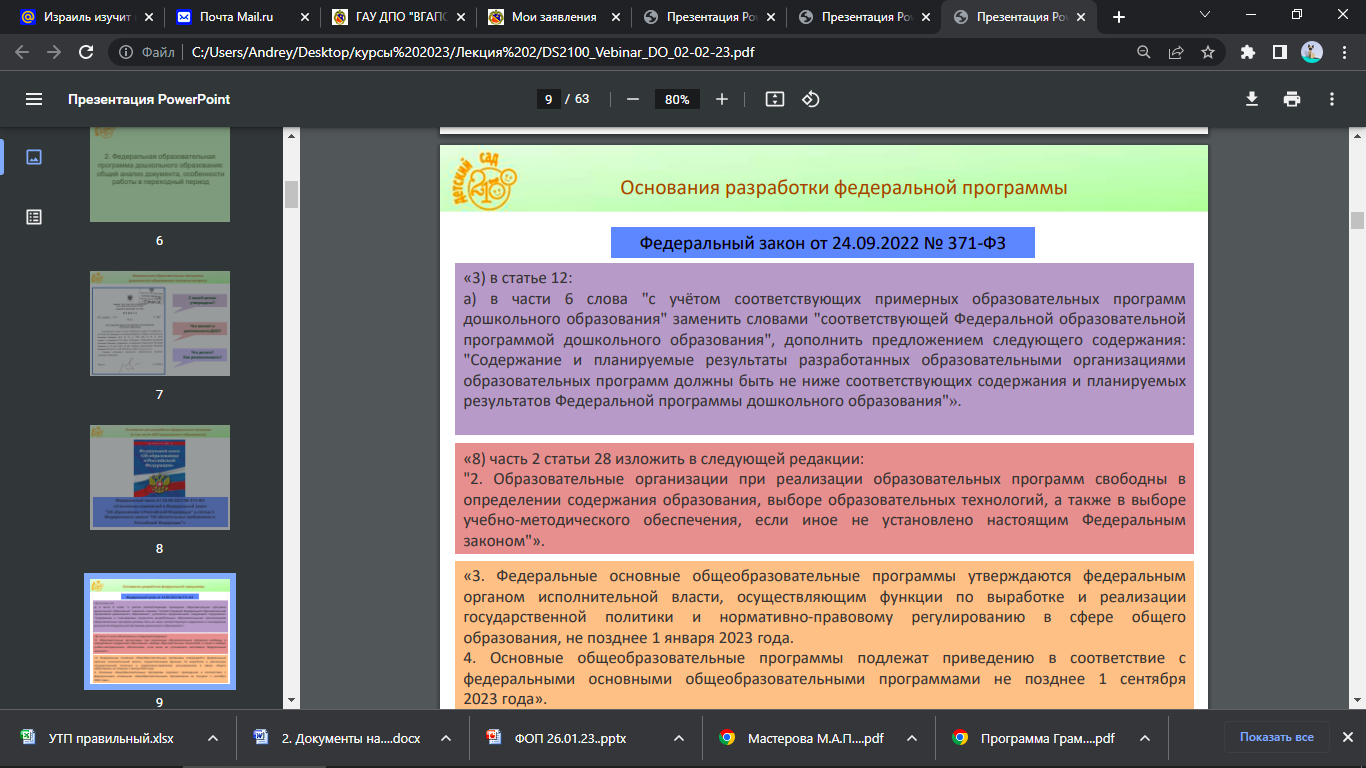 ОСНОВНЫЕ ЗАДАЧИ  ООП
Цель реализации основной образовательной программы: выполнение ФГОС ДО и создание единого образовательного пространства образования на основе ФОП ДО
 

Цель  ООП ДО определяет в соответствие с ФГОС ДО  и ФОП ДО образовательная организация. Она складывается из создания условий для дошкольного образования + воспитания
Основные направления реализации ООП 
в соответствие с ФГОС ДО И ФОП ДО
здоровье, безопасность;
индивидуализация ОП, поддержка детский инициативы, самостоятельности, ответственности;
воспитание гражданственности,  личности, формирование социокультурной среды на основе  норм, традиций, семьи, общества и государства;
психолого-педагогическая поддержка родителей и семьи воспитанников;
преемственность   дошкольного и начального общего образования, готовность  ребенка  на этапе их завершения ДО уровня развития, необходимого и достаточного  для успешного  освоения ими образовательных программ начального общего образования;
обеспечение планируемых результатов освоения  образовательной программы  ДО не ниже ФОП ДО;
обеспечение равных возможностей для образования  детей дошкольного возраста и реализация условий социокультурной ситуации каждой ДОО.
Нормативно – правовое обеспечение ООП ДОО
Федеральный закон от 29 декабря 2012 г. № 273-ФЗ «Об образовании в Российской  Федерации», ред.2022г.
Статья 12. Образовательные программы
ч.65 Федерального закона от 29 декабря 2012 г. N 273-ФЗ «Об образовании в Российской Федерации» :
Образовательные программы дошкольного образования разрабатываются и утверждаются организацией, осуществляющей образовательную деятельность, в соответствии с ФГОС и ФОП ДО.

Статья 28. Компетенции, права, обязанности и ответственностьобразовательной организации 
2. Образовательные организации при реализации образовательных программсвободны в определении содержания образования, выборе образовательныхтехнологий, а также в выборе учебно-методического обеспечения, если иное неустановлено настоящим Федеральным законом
Таким образом, в ФОП предоставлено право выбора способов реализации образовательной деятельности в зависимости от конкретных условий, предпочтений педагогического коллектива ДОО и других участников образовательных отношений, а также с учётом индивидуальных особенностей обучающихся, специфики их потребностей и интересов, возрастных возможностей.
СТРУКТУРА ООП
ФОП ДО
Ресурсы ООП ДОО
НОВЫЕ ПОЗИЦИИ,  ДОЛЖНЫ БЫТЬ ВНЕСЕНЫ В ООП
Обновленный ФГОС дошкольного образования (в редакции приказа Минпросвещения России от 8 ноября 2022 г. № 955)
2.11.2. Содержательный раздел Программы должен включать:а) описание образовательной деятельности в соответствии с направлениями развития ребенка, представленными в пяти образовательных областях, федеральной программой и с учетом используемых методических пособий, обеспечивающих реализацию данного содержанияб) описание вариативных форм, способов, методов и средств реализации Программы с учетом возрастных и индивидуальных особенностей воспитанников, специфики их образовательных потребностей и интересов;
КОМПОНЕНТЫ ООП ДОО ВКЛЮЧАЮТ (ФОП п.5):
УЧЕБНО – МЕТОДИЧЕСКУЮ ДОКУМЕНТАЦИЮ:
Федеральная рабочая программа воспитания;
Примерный режим и распорядок дня дошкольных групп;
Федеральный календарный план воспитательной работы;
К ИНЫМ КОМПОНЕНТАМ ОТНЕСЕНЫ: 
Планируемые результаты реализации программы. 
Педагогическая диагностика достижения планируемых результатов. 
Задачи и содержание образования (обучения и воспитания) по образовательным областям. 
Вариативные формы, способы, методы реализации Программы. 
Особенности образовательной деятельности разных видов и культурных практик. 
Способы и направления поддержки детской инициативы.
К ИНЫМ КОМПОНЕНТАМ ОТНЕСЕНЫ: 
7. Особенности взаимодействия педагогического коллектива с семьями обучающихся. 
8. Направление и задачи коррекционно-развивающей работы. 
9. Психолого-педагогические условия реализации Программы. 
10. Особенности организации развивающей предметно - пространственной среды. 
11. Материально-техническое обеспечение программы, обеспеченность метод. материалами и средствами обучения и воспитания. 
12. Примерные перечень литературных, музыкальных, художественных и анимационных произведений для реализации Программы. 
13. Кадровые условия реализации Программы.
СОДЕРЖАНИЕ ООП ДОО
в соответствии ФГОС И ФОП ДО
ТИТУЛЬНЫЙ ЛИСТ
Титульный лист
На титульном листе основной образовательной программы целесообразно представить следующую информацию:
в правом верхнем углу листа дается информация о том, когда и кем утверждена программа;
в левом верхнем углу листа содержится информация о рассмотрении ООП ДО на педагогическом (методическом) совете;
в центральной части титульного листа, как правило, дается полное наименование организации (например: Основная образовательная программа МДОУ «Детский сад комбинированного вида № ___» г._______);
ниже наименования можно указать авторов, разработчиков программы, которыми могут быть специалисты дошкольного учреждения (воспитатели группы, а также заведующий, старший воспитатель, психолог, логопед, воспитатель) или творческий коллектив, включающий также специалистов других учреждений образования (научного руководителя, специалиста органа управления образованием);
в нижней части титульного листа указывается наименование населенного пункта, в котором находится организация, и год разработки основной образовательной программы.
Титульный лист может содержать и другую информацию (например, адрес, телефон/факс, электронный адрес, сайт ДОО).
ПОЯСНИТЕЛЬНАЯ ЗАПИСКА
цели и задачи реализации  ООП ДОО (цели ФОП + ДОО, тоже с задачами),  ФОП - 14.1.  в задачах отражены особенности социокультурной ситуации, показаны механизмы реализации Например, обеспечение преемственности дошкольного и начального общего образования через  организацию мероприятий методического и практического характера, направленных на сотрудничество детей дошкольного и младшего школьного возраста. обеспечение 
принципы и подходы к формированию ООП, ФОП - 14.3; (ФОП +  основные положения ОП ДОО), например, Принцип диалогического общения или  Принцип доверительного сотрудничества, или Принцип здоровьесбережения, или  Формирование познавательных интересов и познавательных действий ребёнка через включение в различные виды деятельности. 
характеристика  особенностей развития  детей раннего и дошкольного возраста всех групп, функционирующих в ДОО, в соответствии  с Уставом ОО.(значимые для разработки и реализации Программы характеристики, в том числе характеристики особенностей развития детей раннего и дошкольного возраста)
ПОЯСНИТЕЛЬНАЯ ЗАПИСКА
(продолжение)
планируемые результаты, ФОП  - 15 – 15.4 (ФОП + ДОО). ВАЖНО! Планируемые результаты ООП ДО на этапе завершения ДО не должны быть ниже планируемых результатов ФОП ;
педагогическая диагностика - ФОП - 16.-16.10. основу диагностики составляют малоформализованные методы:
*педагогические наблюдения детской деятельностью, в том числе в специально созданных педагогических ситуациях;
*беседы с детьми;
*анализ продуктов детской деятельности;
*специальные методики диагностики физического,  коммуникативного, познавательного,  речевого, художественно-эстетического развития .
P.S. В пояснительной записке может быть дано небольшое описание и характеристика социокультурной ситуации ОО.
ОБЯЗАТЕЛЬНАЯ ЧАСТЬ (ФОП) И 
ЧАСТЬ, ФОРМИРУЕМАЯ УЧАСТНИКАМИ ОБРАЗОВАТЕЛЬНЫХ ОТНОШЕНИЙ 
(описание образовательной деятельности, в соответствии с направлениями развития ребенка, представленными в пяти образовательных областях ФОП и с учетом методических пособий, обеспечивающих реализацию данного содержания – ФОП п.18 –п.21)
СОДЕРЖАТЕЛЬНЫЙ РАЗДЕЛ ООП ДОО:
Обязательная  часть  - ФОП ДО, может быть определена ссылкой  или описание образовательной деятельности в соответствии с направлениями развития ребенка: задачи и содержание
 Часть, формируемая участниками образовательных  отношений представлена в описании: парциальных программ, технологий, традиций ДОО, с опорой на образовательные области, планируемые результаты (цели, задачи, принципы и подходы, особенности реализации  - КАК, планируемые результаты и оценочные материалы)
СОДЕРЖАТЕЛЬНЫЙ РАЗДЕЛ ООП ДОО
(продолжение):
3 Вариативные формы, способы,  методы и средства  реализации ООП на основе ФОП (п.24) (семейное, сетевое, дистанционное, в соответствие с видом детской деятельности и методами ее организации).
4. Способы и направления поддержки детской инициативы в соответствии с ФОП (п.25) (желательно описать особенности детской инициативы а разные возрастные периоды).
5. Особенности взаимодействия педагогического коллектива с семьями обучающихся (цели, принципы, направления, формы, могут быть результаты и методическое сопровождение данного направления) – ФОП, п.26.
6. Направления и особенности КРР
СОДЕРЖАТЕЛЬНЫЙ РАЗДЕЛ ООП ДОО
(продолжение):
Рабочая программа воспитания
*Пояснительная записка (социокультурная ситуация ОО - кратко,  нормативно-правовые документы), контрено  и с обоснованием, ценности, на которые ориентирована Программа). 

*Целевой раздел Программы воспитания. 
 Цели и задачи воспитания. 
Направления воспитания (определены в Федеральной программе: цель, ценность/и, )
Целевые ориентиры воспитания по возрастам и направлениям и на завершении  этапа ДО
Составляющие содержательного раздела Программы воспитания 
*Уклад образовательной организации  ( содержание из ПВ или свой уклад, в соответствие с ценностями);
*Цель, миссия,  стратегия, ценности, образ ДОО, ее особенности, символика внешний вид, если есть – эмблема, флаг  ДОО; 
*Отношения к обучающимся, их родителям (законным представителям), сотрудникам и партнерам ДОО (принципы, формы); 
*Традиции и ритуалы, особые нормы этикета в ДОО; Особенности *РППС, отражающие образ и ценности ДОО; социокультурная ситуация  и внешняя социальная и культурная среда ДОО;  региональные, конфессиональные  особенности,  особенности социального  партнерства; разнообразие сообществ;  культура  воспитателя, как значимой для формирования уклада организации; .
*Задачи воспитания  по  образовательным областям; 
*Формат взаимодействия с родителями; 
*События.
ОРГАНИЗАЦИОННЫЙ РАЗДЕЛ 
ПРОГРАММЫ ВОСПИТАНИЯ
*Кадровое обеспечение процесса и какие условия созданы, например,  Школа молодого педагога, организовано Наставничество??; *нормативно-методическое обеспечение (перечень локальных правовых документов ДОО, может быть ссылка на сайт ДОО,  раздел Документы); комплексно-тематическое планирование и сложившиеся традиции ДОО, план воспитательной работы в соответствии с ФОП;
*Требования к условиям работы с особыми категориями детей; направления и задачи, содержание коррекционно – развивающей работы; задачи коррекционно – развивающей работы на уровне ДО; описание образовательной деятельности по профессиональной коррекции нарушений развития детей и /или инклюзивного образования; специальные условия для получения образования детьми с ограниченными возможностями здоровья; механизмы адаптации Программы для детей с ОВЗ; использование специальных образовательных программ и методов, специальных методических пособий и дидактических материалов; проведение групповых и индивидуальных коррекционных занятий; описание образовательной деятельности по психолого-педагогическому сопровождению детей различных категорий целевых групп обучающихся в соответствии с ФОП (содержание КРР и направленность КРР)
Часть, формируемая участниками образовательных отношений. Специфика национальных, социокультурных и иных условий, в которых осуществляется образовательная деятельность
условия функционирования, социокультурные условия, сетевое взаимодействие, региональные условия,  национальные, климатические.

Направления, выбранные участниками образовательных отношений из числа парциальных программ и иных программ и/или созданных ими самостоятельно:
ОРГАНИЗАЦИОННЫЙ РАЗДЕЛ
* Описание материально-технического обеспечения Программы, обеспеченности методическими материалами и средствами обучения и воспитания в соответствии с ФОП
* Перечень программ и методических пособий, необходимых для организации образовательного:
- электронные образовательные ресурсы, необходимые для организации всех видов образовательной деятельности и создания развивающей предметно-пространственной среды (в том числе специальных для детей с ОВЗ и детей-инвалидов): мультимедийные презентации;
- методические ресурсы для педагога
* Режим дня 
(Режим дня детей на холодный период года, 
Режим дня детей в теплый период года и Общий подсчет времени по 
образовательной деятельности, непосредственно образовательной деятельности, 
прогулке, сон, совместная деятельность взрослого и ребёнка)
* Календарный учебный график
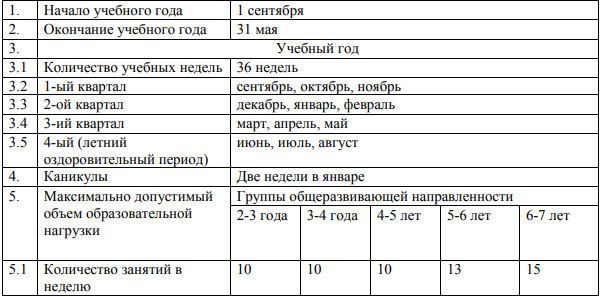 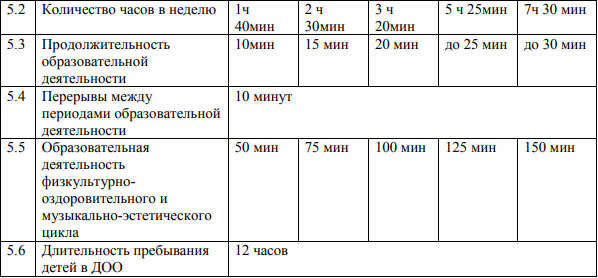 УЧЕБНЫЙ ПЛАН
Объем учебной нагрузки на основании Постановления Главного государственного санитарного врача РФ от 28.09.2020г. №28 «Об утверждении санитарных правил СП 2.4.3648-20 «Санитарно - эпидемиологические требования к организациям воспитания и обучения, отдыха и оздоровления детей и молодежи»
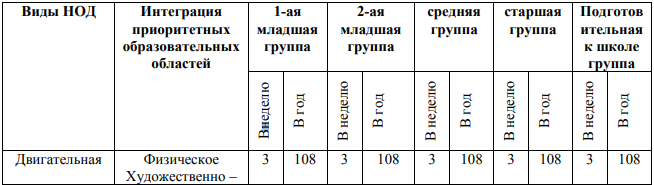 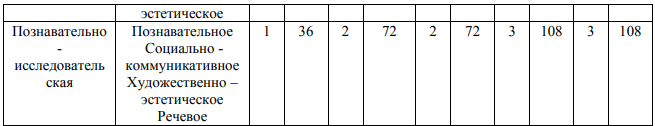 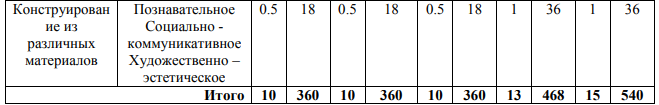 ОРГАНИЗАЦИОННЫЙ РАЗДЕЛ (продолжение)
Перечень художественной литературы, музыкальных произведений, произведений изобразительного искусства для разных возрастных групп в соответствии с ФОП
Перечень рекомендованных для семейного просмотра анимационных произведений в соответствии с ФОП
Описание психолого-педагогических и кадровых условий в соответствии с ФОП
Особенности традиционных событий, праздников, мероприятий
Особенности организации развивающей предметно- пространственной среды в соответствии с ФОП
Часть, формируемая участниками образовательных отношений.  Методическая литература, позволяющая ознакомиться с содержанием парциальных программ, методик, форм организации образовательной работы
ДОПОЛНИТЕЛЬНЫЙ РАЗДЕЛ ПРОГРАММЫ. КРАТКАЯ ПРЕЗЕНТАЦИЯ ПРОГРАММЫ.
представляет собой краткую презентацию программы
Целевой раздел
Содержательный раздел : 
*Обязательная часть Программы отражает 
комплексность подхода, обеспечивая развитие детей во всех пяти 
образовательных областях;
* Отражены особенности взаимодействия педагогического коллектива 
с семьями обучающихся;
*Рабочая  программа  воспитания;
*Программы;
*Парциальные программы;
*Специальные программы
Организационный раздел
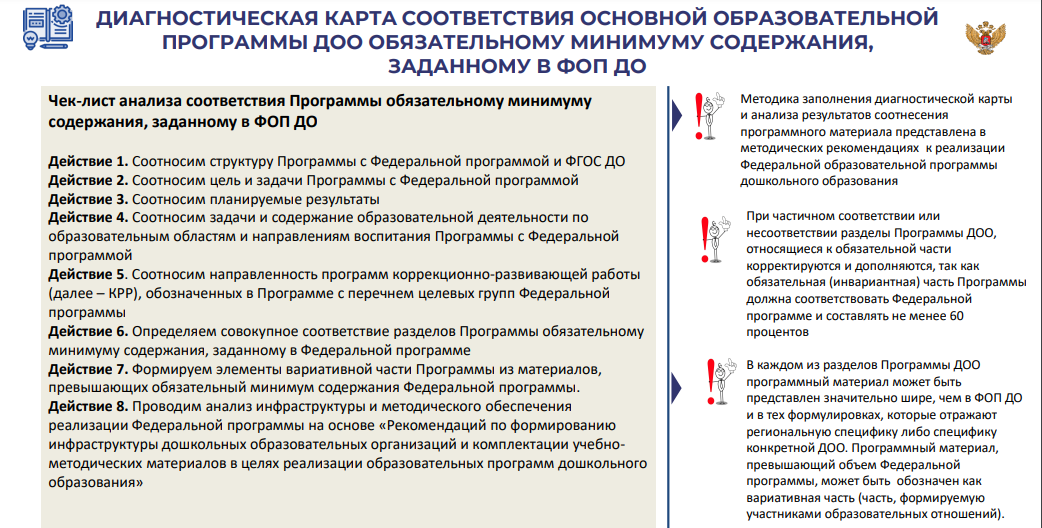 План действий («Дорожная карта»)Основные общеобразовательные программы подлежат приведению всоответствие с федеральными основными общеобразовательными программамине позднее 1 сентября 2023 года
1. Информационно-аналитический этап✓ Изучение содержания ФОП: выделяем смысловые блоки,рассматриваем преемственность задач (по возрастным группам) иих интеграцию (по образовательным областям)✓ Сравниваем свою ООП и ФОП, создаем план корректировки ООПили разработки новой
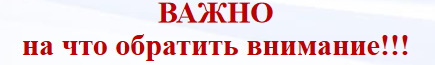 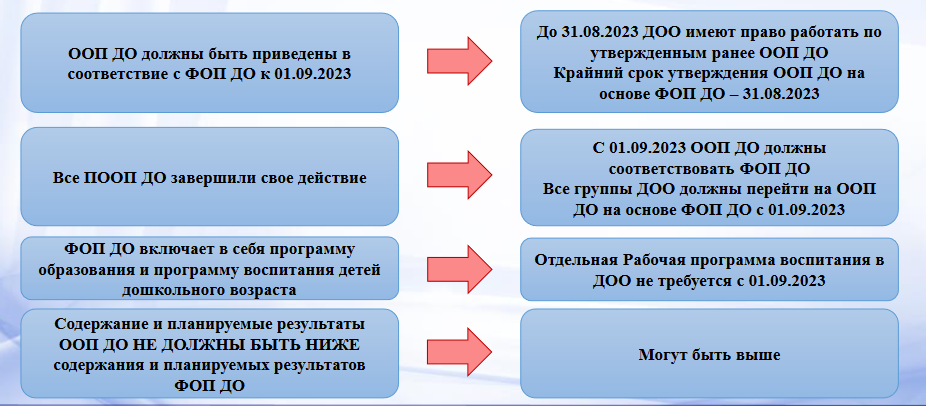 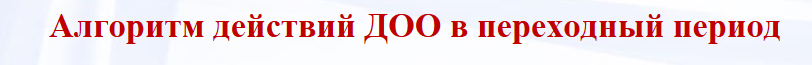 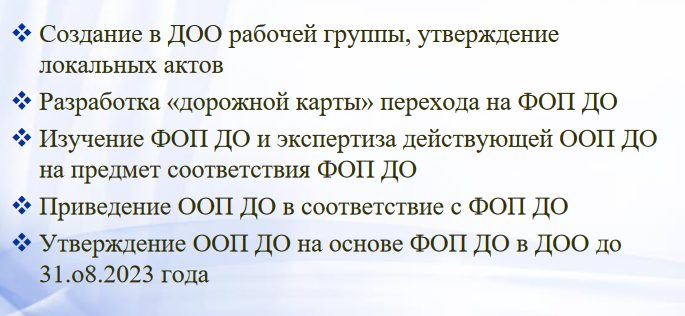 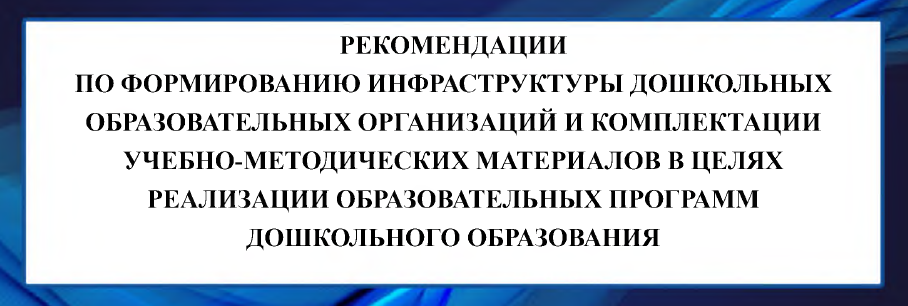 п.5 Типовые локальные нормативные акты образовательной организации для реализации мониторинга инфраструктуры ДОО
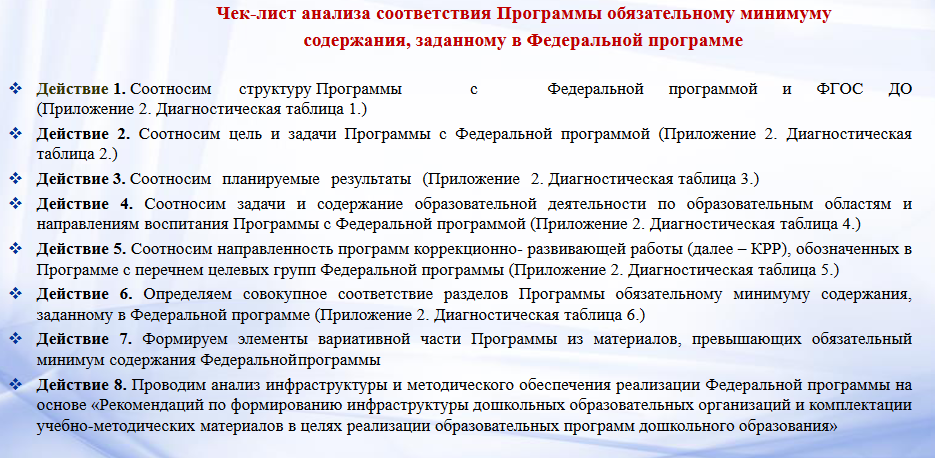 Структура ФОП и ПООП (сравнение)